УРОК 35
Електромагнітне поле й електромагнітні хвилі
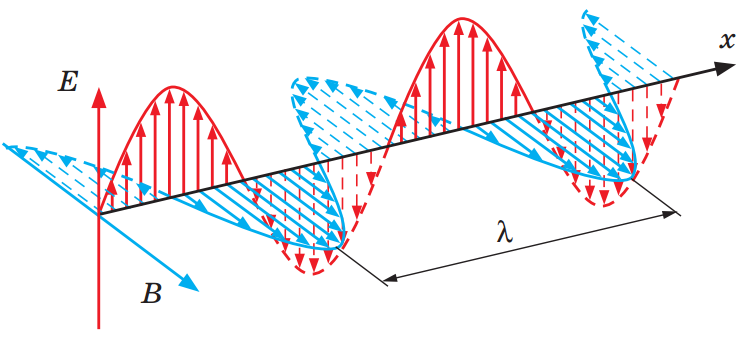 Електромагнітне поле
Матерія
Речовина
Поле
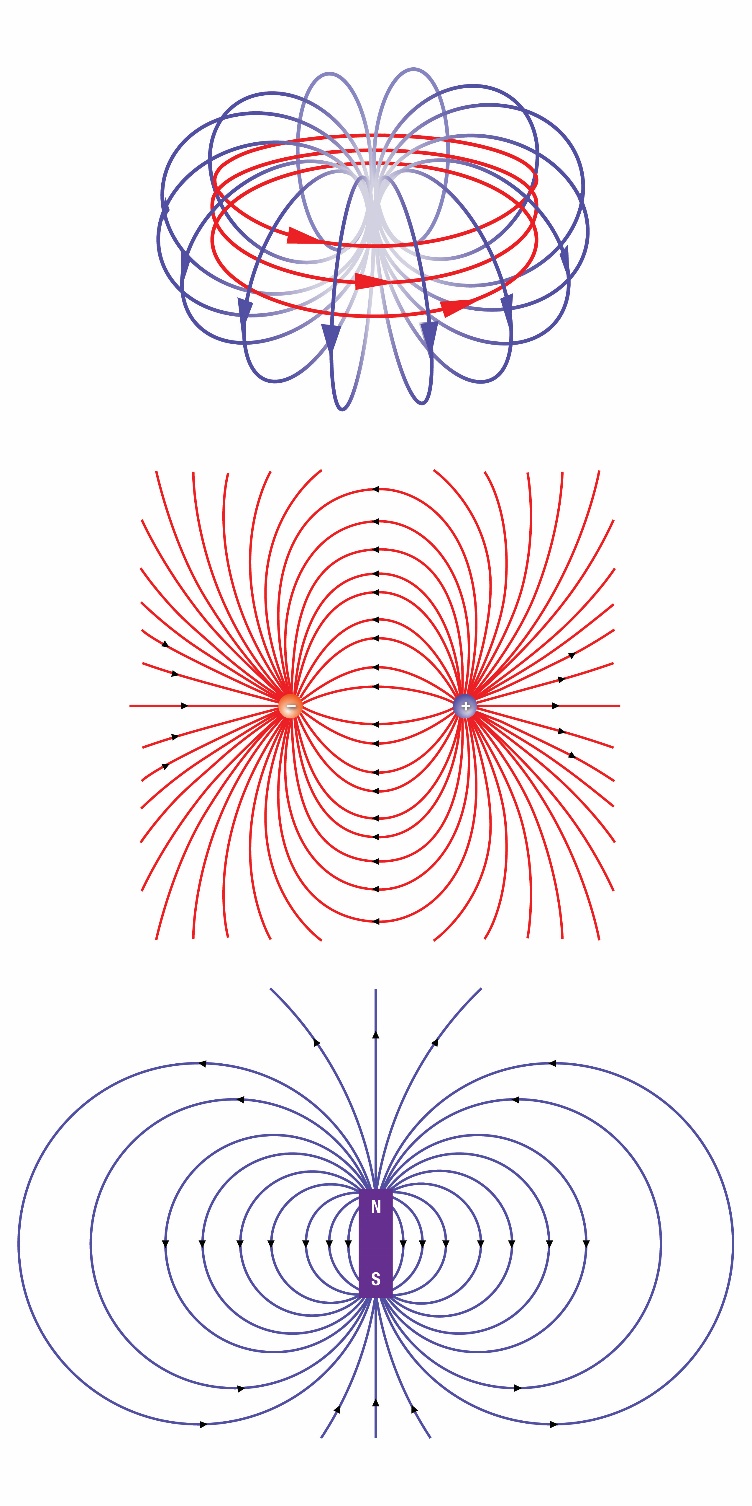 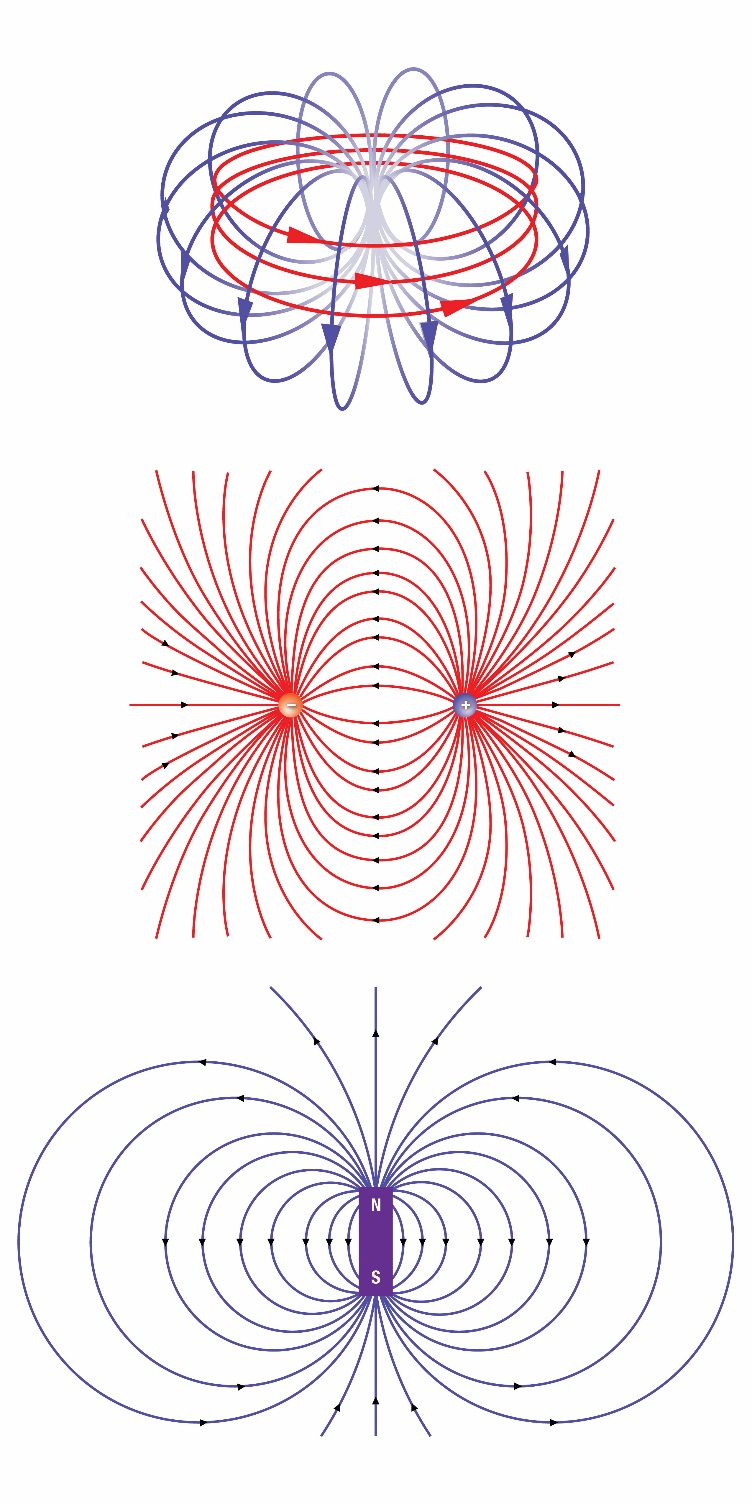 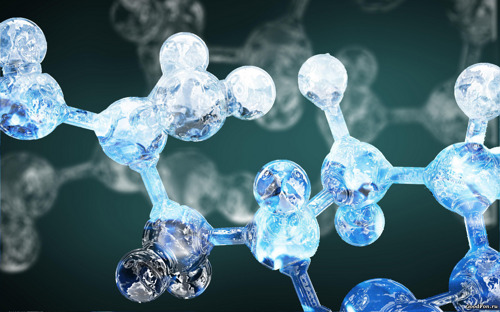 Магнітне
Електричне
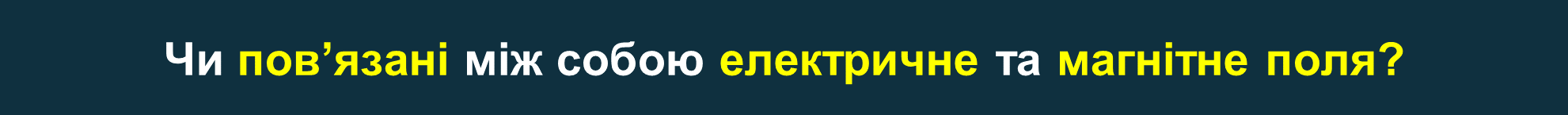 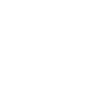 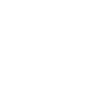 Електромагнітне поле
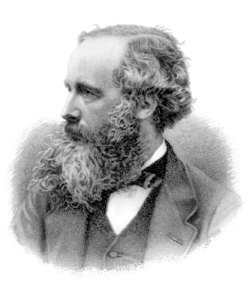 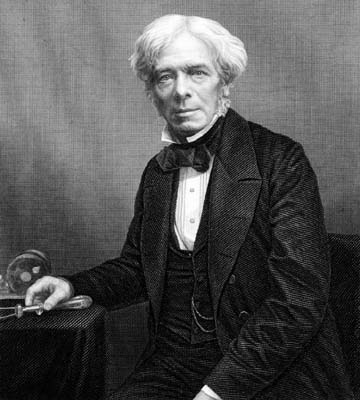 Відповідно до гіпотези:
Електричні та магнітні поля завжди існують разом
Висновок Майкла Фарадея:
Гіпотеза Джеймса Максвелла:
Змінне магнітне поле створює електричне поле
Змінне електричне поле створює магнітне поле
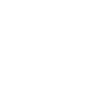 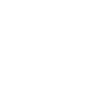 Електромагнітне поле
Електромагнітне поле – вид матерії, за допомогою якого здійснюється взаємодія між зарядженими тілами і частинками та намагніченими тілами.
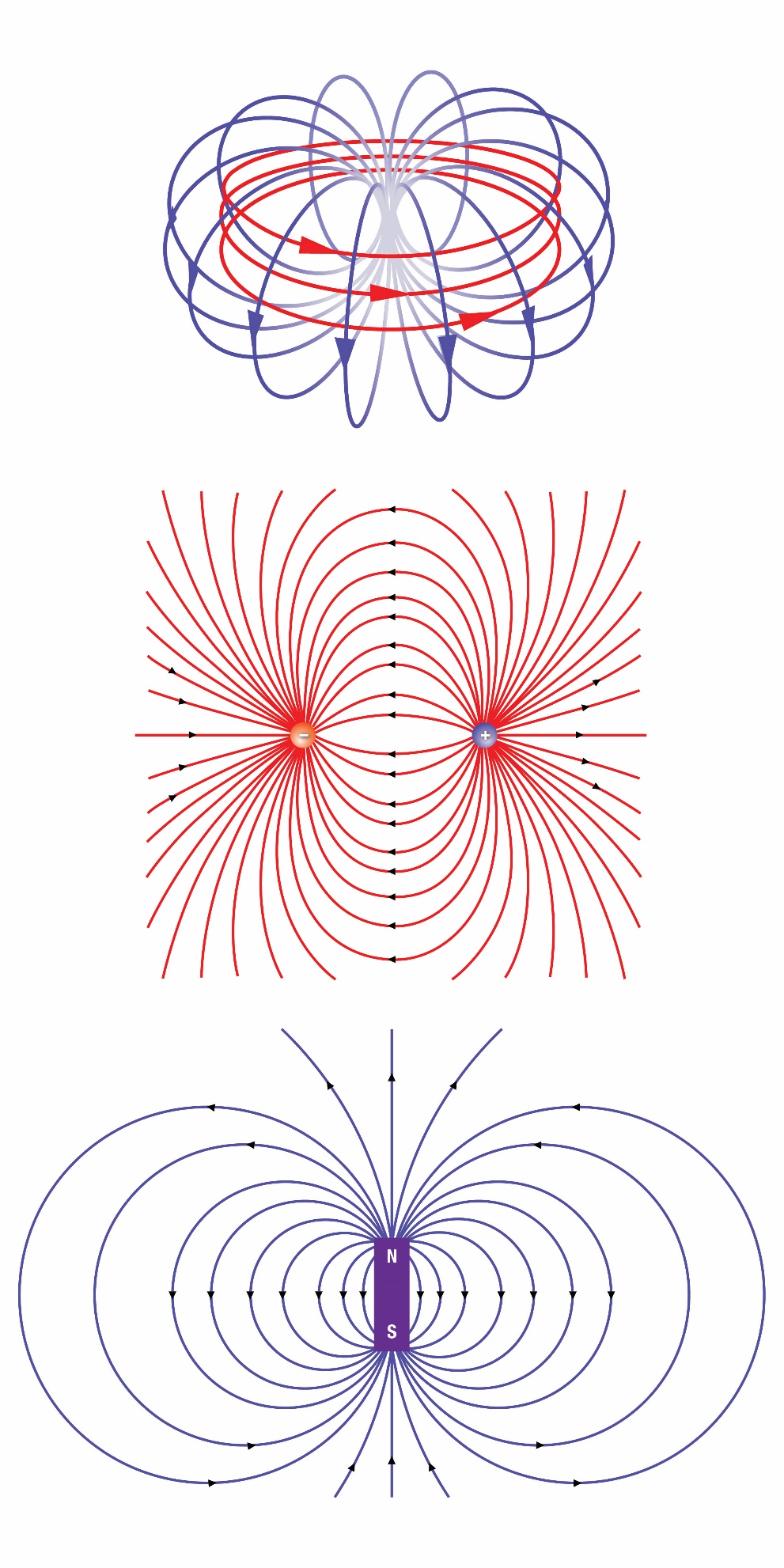 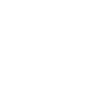 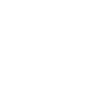 Електромагнітна хвиля
Електромагнітна хвиля – це поширення в просторі змінного електромагнітного поля
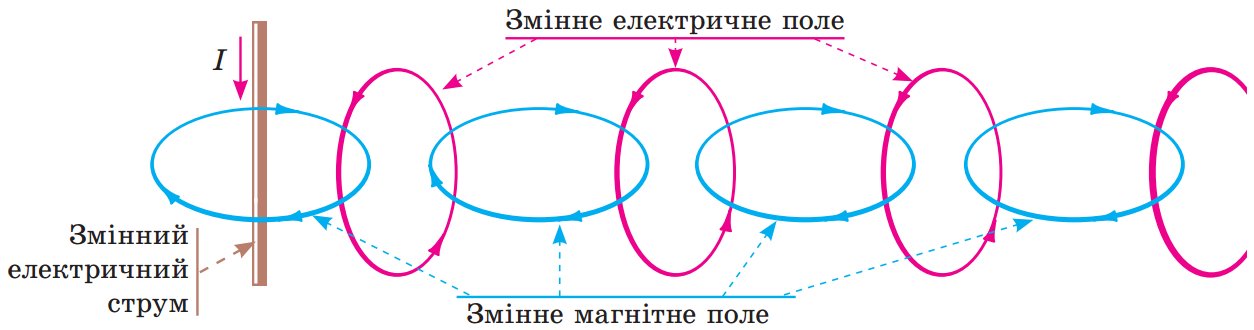 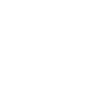 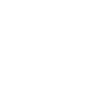 Характеристика електромагнітної хвилі
Електромагнітна хвиля характеризується
ν – частотою
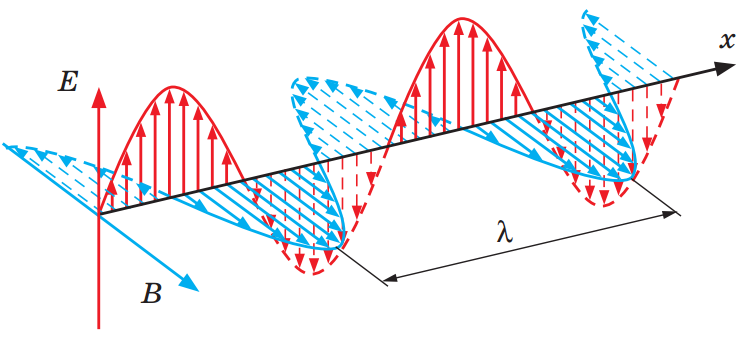 𝜆 – довжиною
𝑣 – швидкістю поширення
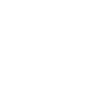 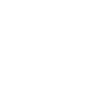 Характеристика електромагнітної хвилі
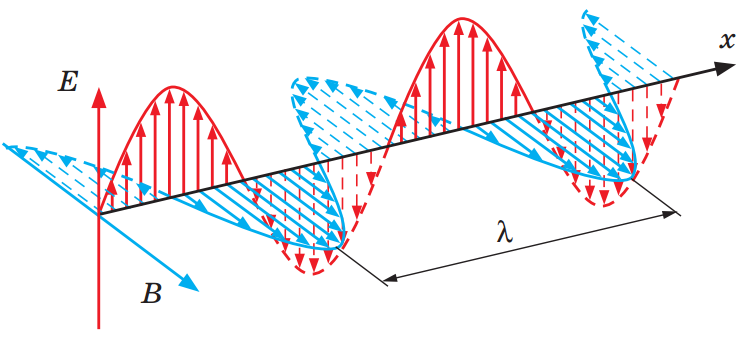 Для поширення не потрібне середовище
Найкраще й найшвидше поширюються у вакуумі
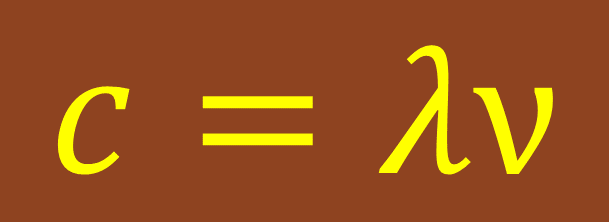 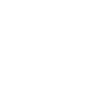 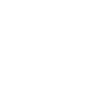 Характеристика електромагнітної хвилі
Під час переходу електромагнітної  хвилі 
з одного середовища в інше:
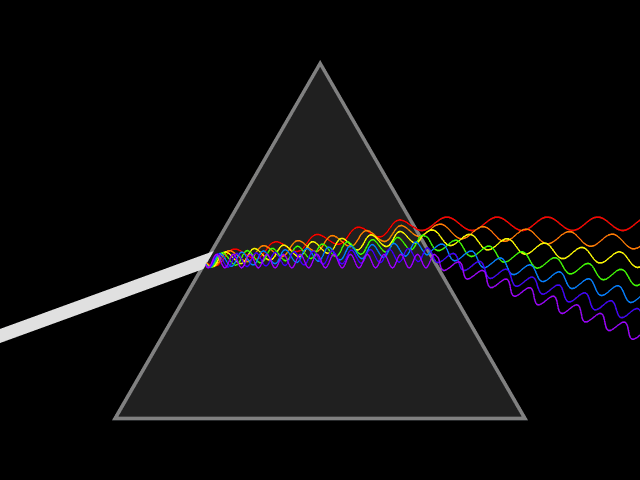 Швидкість поширення  та довжина змінюється
Частота залишається незмінною
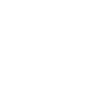 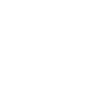 Характеристика електромагнітної хвилі
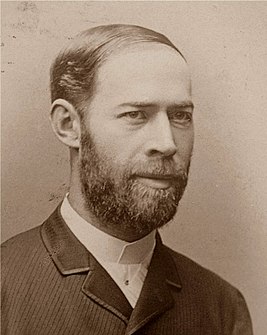 Електромагнітні хвилі:
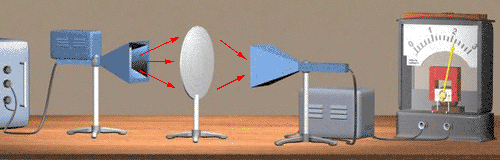 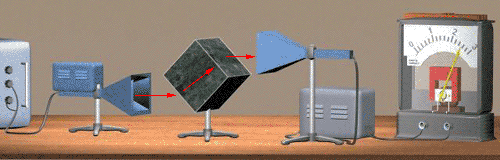 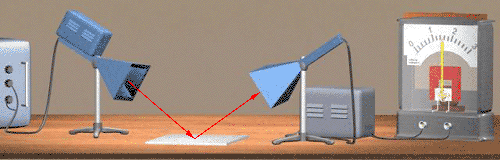 Частково поглинаються речовиною і частково розсіюються нею
Відбиваються від провідних предметів
Заломлюються на межі з діелектриком
Генріх Герц (1857–1894)
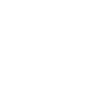 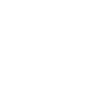 Вправи для закріплення матеріалу
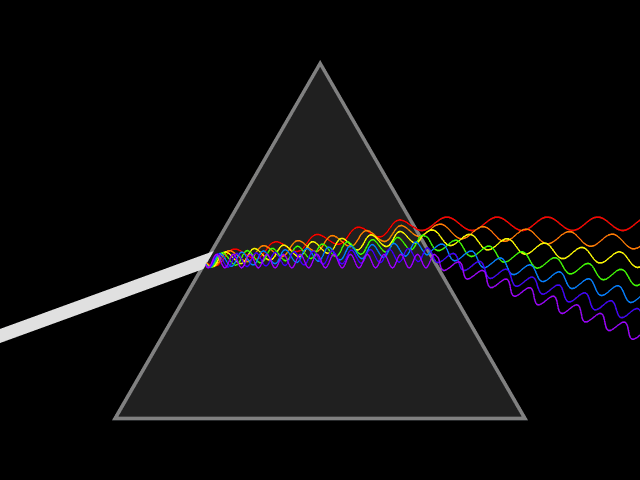 1. Що змінюється: довжина хвилі чи частота під час переходу електромагнітної хвилі з одного середовища в інше?
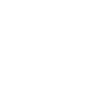 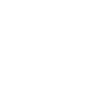 Розв'язування задач
2. Обчисліть довжину електромагнітної хвилі у вакуумі, якщо частота коливань у ній 41011 Гц.
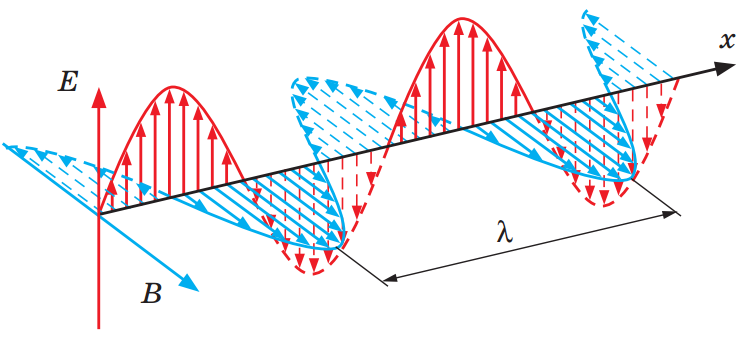 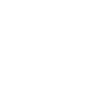 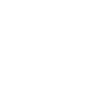 Розв'язування задач
3. Яка частота електромагнітної хвилі, що поширюється у воді, якщо у цьому середовищі вона має довжину 510-4 м і швидкість 2,5108 м/с.
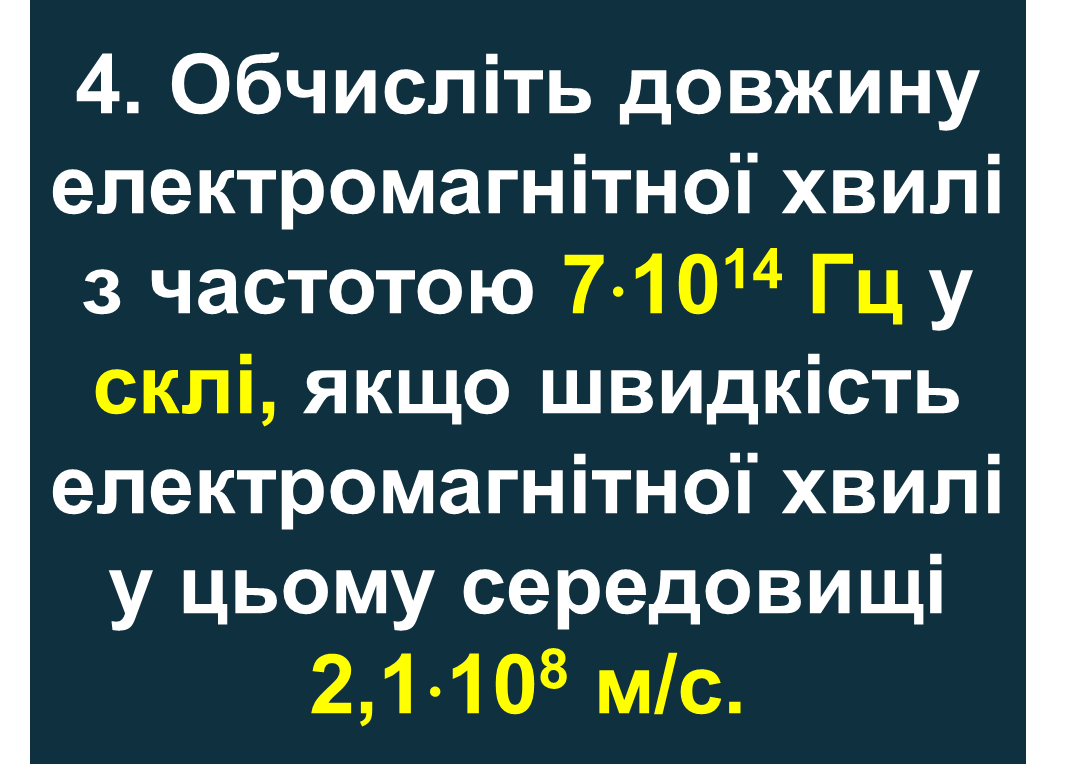 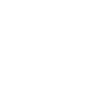 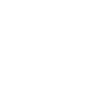 Бесіда за питаннями
1. У чому полягає гіпотеза Дж. Максвелла?
2. Дайте означення електромагнітного поля, назвіть його складові.
3. Як утворюється електромагнітна хвиля? Які об’єкти можуть її випромінювати?
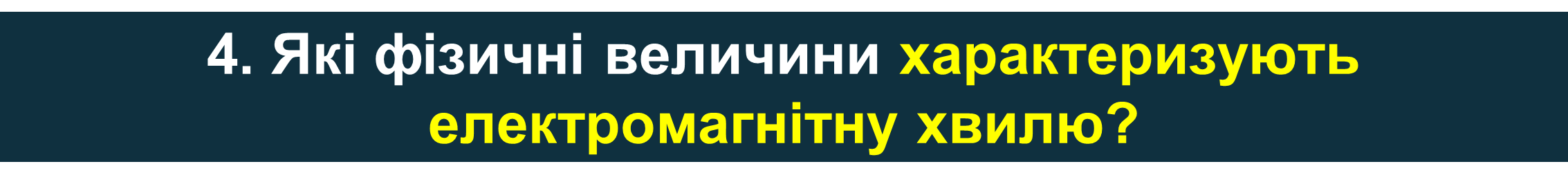 Домашнє завдання
Опрацювати § 19, Вправа № 19 (2, 3)
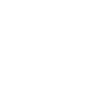 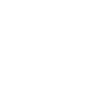